Кс
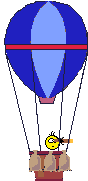 Ключевые учебные
ситуации 
в курсе механике
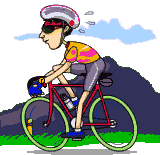 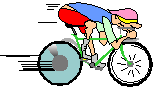 Полякова Ольга Николаевна
учитель физики, высшая квалификационная категория
имеет значение «основной, важный»
Кс
Кинематика: прямолинейное равномерное и неравномерное движение
Динамика: движение тела под действием постоянной силы (или равнодействующей силы) по горизонтали, вертикали, по наклонной плоскости, движение связки тел, движение по окружности под действием постоянной по модулю силы
Законы сохранения: падение тел, упругое, неупругое столкновение тел, деформация и движение по окружности
КС
Прямолинейное равноускоренное движение
 без начальной скорости
За первую секунду заяц пробежал 1 м, а за 6 секунд?
К тому моменту времени, когда скорость велосипедиста разгонявшегося из состояния покоя достигла 20км/ч , он проехал 80м. Какое расстояние от начала движения он проедет к моменту времени, когда скорость достигнет 60км/ч?
Лыжник скатывается с горы без начальной скорости. В тот момент, когда длина спуска равна 150 м, скорость лыжника достигла 5м/с. Какой станет длина спуска к моменту, когда скорость достигнет 15 м/с)
Кс
Лыжник начинает спуск с горы. За первую секунду он проехал 2м. Какое расстояние проедет лыжник за шестую секунду?
Кс
Прямолинейное равнозамедленное движение до полной остановки